LOGO
2030
PPT Templates
Insert the Subtitle of Your Presentation
www.freeppt7.com
PPT下载 http://www.1ppt.com/xiazai/
CONTENTS
01
02
03
04
05
Add title
Add title
Add title
Add title
Add title
Click here to add content, content to match the title.
Click here to add content, content to match the title.
Click here to add content, content to match the title.
Click here to add content, content to match the title.
Click here to add content, content to match the title.
01
Add title
Click here to add content, content to match the title.
PART
[Speaker Notes: 模板来自于：第一PPT https://www.1ppt.com/]
COMPANY PROFILE
We provide professional-quality free PowerPoint templates to help you with your business presentations - freeppt7.com
Add title text
01
Click here to add content, content to match the title.
Add subtitle text
We provide professional-quality free PowerPoint templates to help you with your business presentations - freeppt7.com

We provide professional-quality free PowerPoint templates to help you with your business presentations - freeppt7.com
Core member
Ms. Wang
Ms. Li
CEO / Founder
Marketing PR
Click here to add content, content to match the title.
Click here to add content, content to match the title.
Add title text
01
Click here to add content, content to match the title.
Name
Name
Name
Name
CEO / Founder
CEO / Founder
CEO / Founder
CEO / Founder
Click here to add content, content to match the title.
Click here to add content, content to match the title.
Click here to add content, content to match the title.
Click here to add content, content to match the title.
发展历程
01
Click here to add content, content to match the title.
Add subtitle text
75%
59%
We provide professional-quality free PowerPoint templates to help you with your business presentations - freeppt7.com

We provide professional-quality free PowerPoint templates to help you with your business presentations - freeppt7.compt7.com
82%
23%
Add subtitle text
We provide professional-quality free PowerPoint templates to help you with your business presentations - freeppt7.com
Year
2021
Add title
Add title
Add title
Add title
Add subtitle text
Year
2021
Click here to add content, content to match the title.
Year
2021
100%
80%
We provide professional-quality free PowerPoint templates to help you with your business presentations - freeppt7.com
Year
2021
Year
2021
Add subtitle text
Add subtitle text
We provide professional-quality free PowerPoint templates to help you with your business presentations - freeppt7.com
75%
We provide professional-quality free PowerPoint templates to help you with your business presentations - freeppt7.com

We provide professional-quality free PowerPoint templates to help you with your business presentations - freeppt7.compt7.com
Add title
01
Click here to add content, content to match the title.
H
Add subtitle text
keyword
Click here to add content, content to match the title.
We provide professional-quality free PowerPoint templates to help you with your business presentations - freeppt7.com
C
keyword
Click here to add content, content to match the title.
V
U
What kind of team are we?
keyword
keyword
Click here to add content, content to match the title.
Click here to add content, content to match the title.
02
Add title
Click here to add content, content to match the title.
PART
Add title
02
Click here to add content, content to match the title.
Add subtitle text
We provide professional-quality free PowerPoint templates to help you with your business presentations - freeppt7.com
Add title 2
Add title 4
Click here to add content, content to match the title.
Click here to add content, content to match the title.
Click here to add content, content to match the title.
Click here to add content, content to match the title.
Add title 1
Add title 3
Add title
02
Click here to add content, content to match the title.
Add subtitle text 2
Add subtitle text 3
Add subtitle text 1
Click here to add content, content to match the title.
Click here to add content, content to match the title.
Click here to add content, content to match the title.
Add title
02
Click here to add content, content to match the title.
Add title
Add title
Click here to add content, content to match the title.
Click here to add content, content to match the title.
+
01
02
04
03
Add title
Add title
Click here to add content, content to match the title.
Click here to add content, content to match the title.
Add title
02
Click here to add content, content to match the title.
BEST PRESENTATION TEMPLATE
What are our advantages?
B
A
C
Advantage 1
Advantage 2
Advantage 3
Click here to add content, content to match the title.
Click here to add content, content to match the title.
Click here to add content, content to match the title.
Add title
02
Click here to add content, content to match the title.
Add title 1
Add title 2
Add title 3
Click here to add content, content to match the title.
Click here to add content, content to match the title.
Click here to add content, content to match the title.
Add subtitle text
We provide professional-quality free PowerPoint templates to help you with your business presentations - freeppt7.com
Data Display:
Data 1
89%
Data 2
74%
Data 3
65%
Data 4
55%
Data 5
62%
Add title
02
Click here to add content, content to match the title.
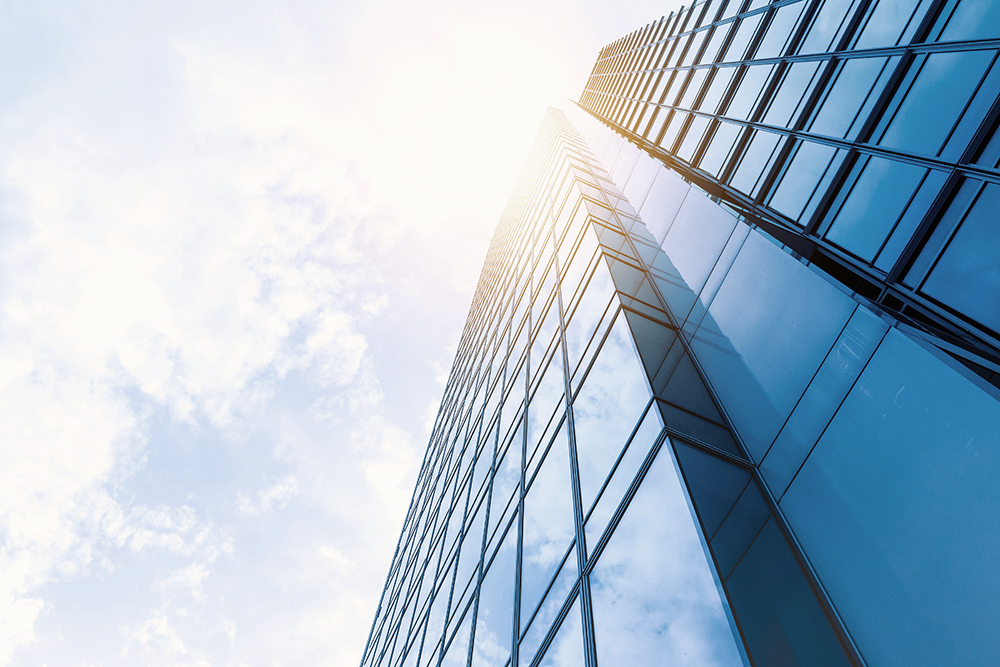 Add title 1
Click here to add content, content to match the title.
Add title 2
Click here to add content, content to match the title.
Add title 3
Click here to add content, content to match the title.
03
Add title
Click here to add content, content to match the title.
PART
Add title
03
Click here to add content, content to match the title.
Click here to add content, content to match the title. Click here to add content, content to match the title.
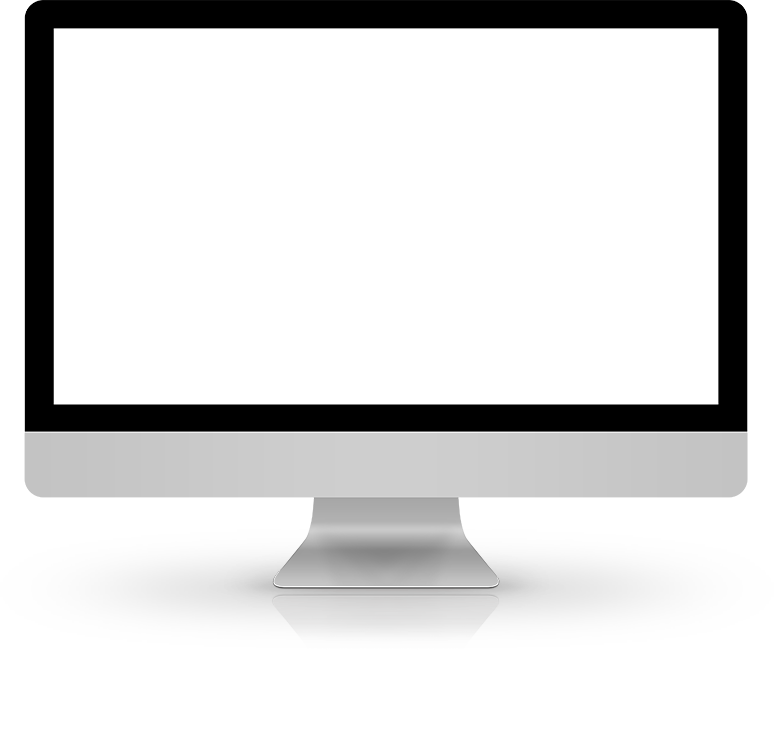 Add subtitle text 1
Click here to add content, content to match the title.
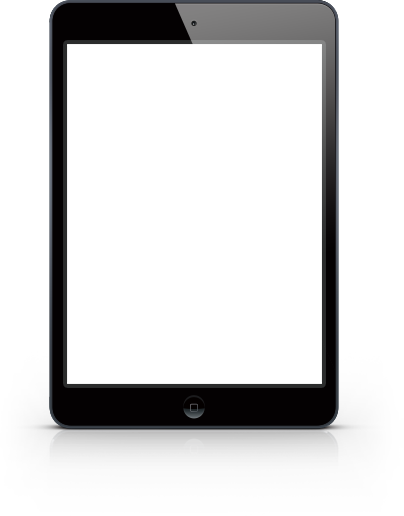 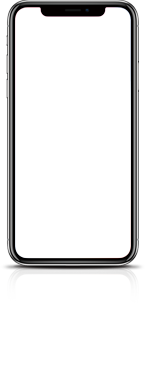 Add subtitle text 2
Click here to add content, content to match the title.
Add title
03
Click here to add content, content to match the title.
Add subtitle text
We provide professional-quality free PowerPoint templates to help you with your business presentations - freeppt7.com

Click here to add content, content to match the title.
Click here to add content, content to match the title.
Add title
03
Click here to add content, content to match the title.
Add subtitle text
Click here to add content, content to match the title.
Add title 1
Add title 2
Add title 3
Add title 4
Add title 5
Add title 6
Click here to add content, content to match the title.
Click here to add content, content to match the title.
Click here to add content, content to match the title.
Click here to add content, content to match the title.
Click here to add content, content to match the title.
Click here to add content, content to match the title.
Add title
03
Click here to add content, content to match the title.
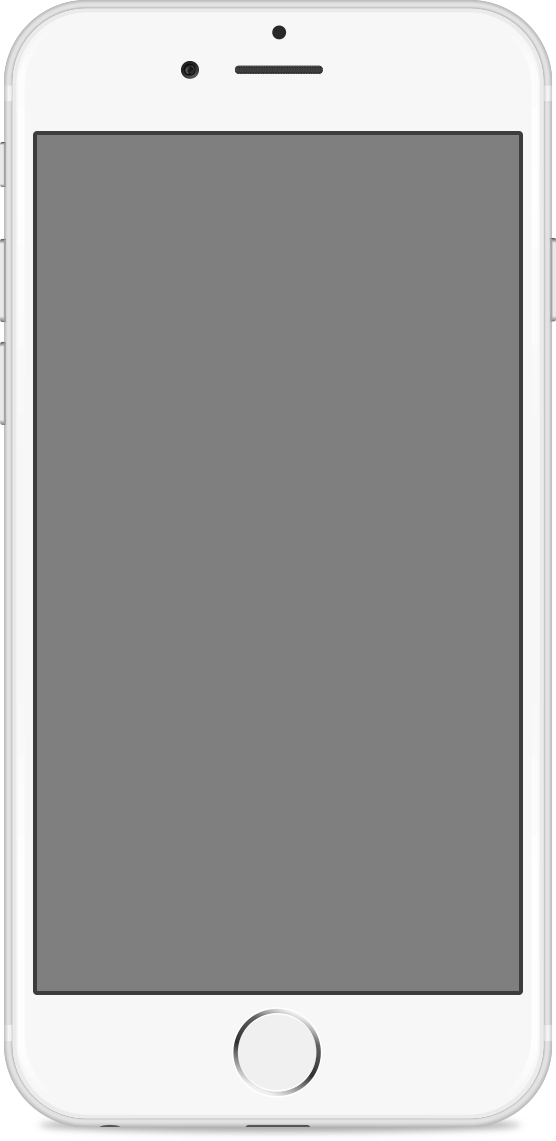 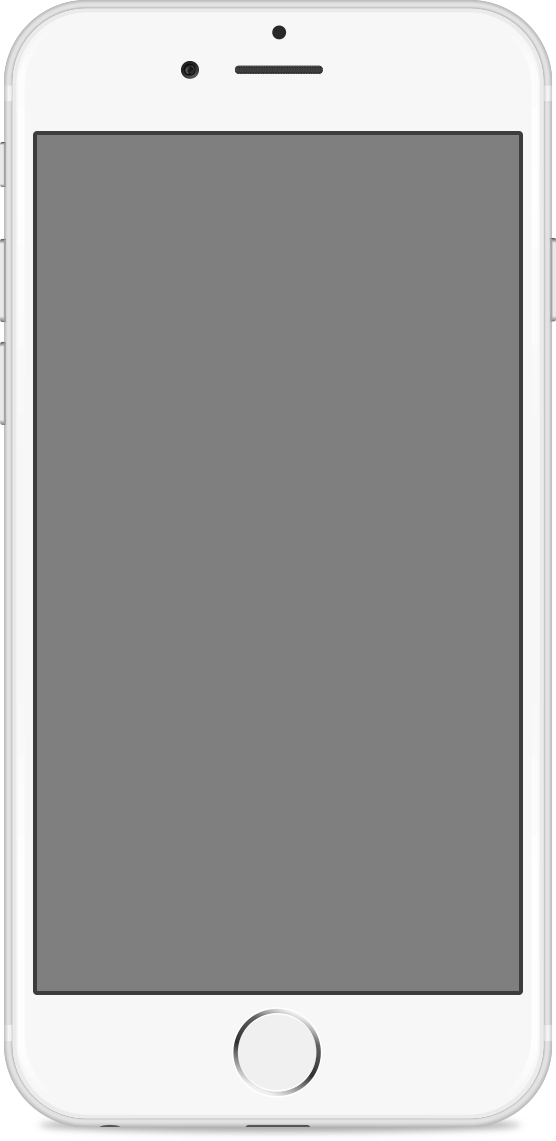 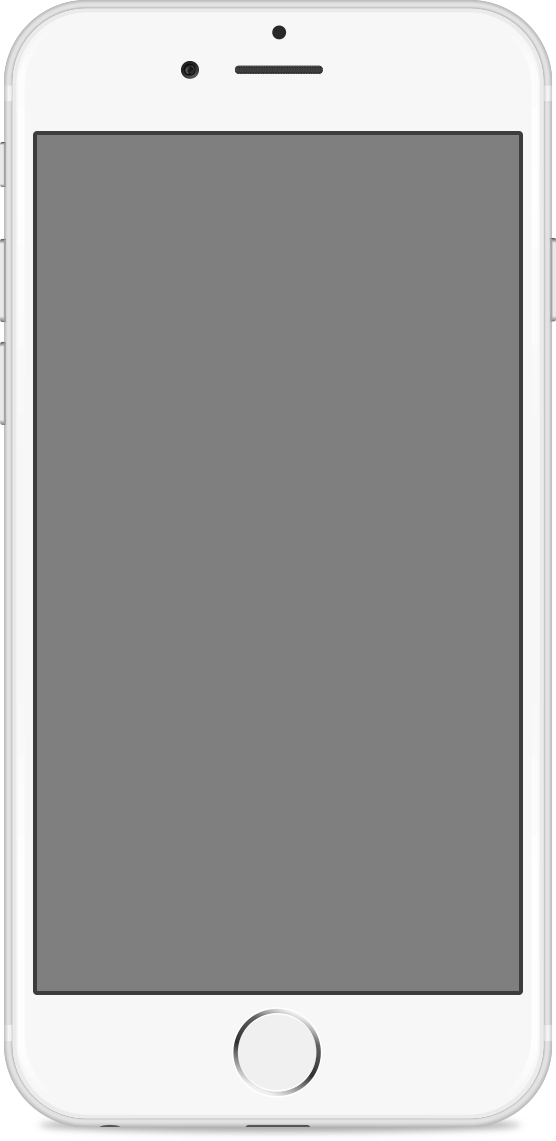 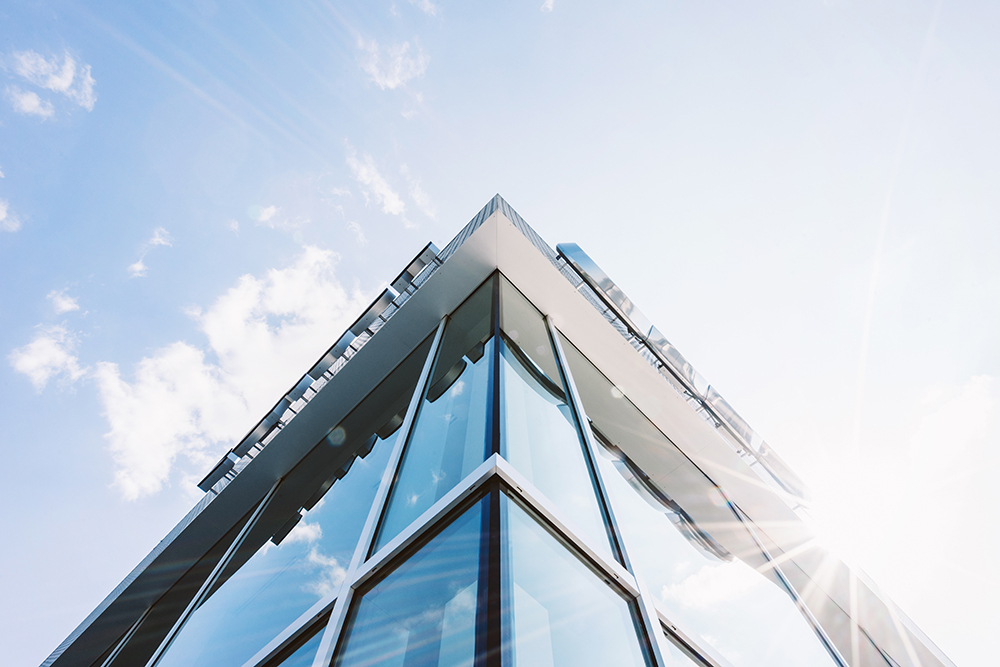 Add subtitle text
Add subtitle text
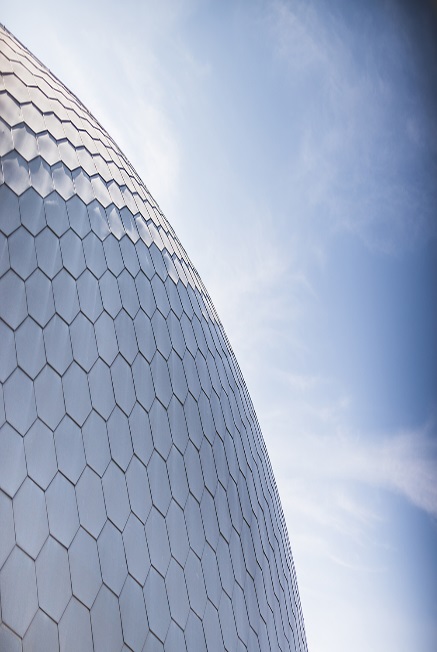 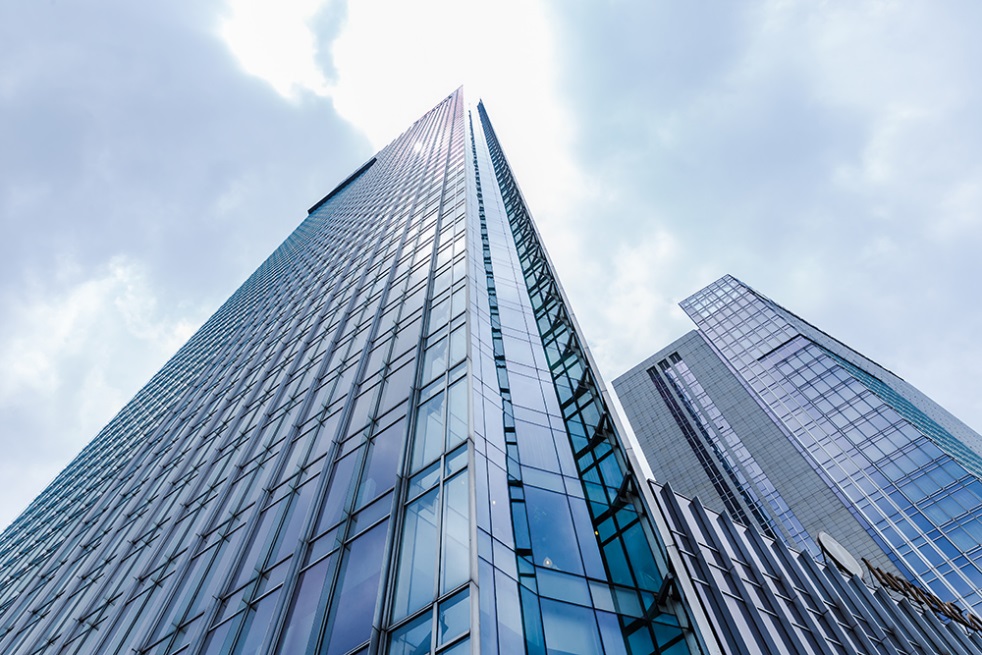 Click here to add content, content to match the title.
Click here to add content, content to match the title.
Add subtitle text
YOUR TECHNOLOGY PRODUCTS
Add title
03
Click here to add content, content to match the title.
Add title 1
Add title 2
Add subtitle text
We provide professional-quality free PowerPoint templates to help you with your business presentations - freeppt7.com

We provide professional-quality free PowerPoint templates to help you with your business presentations - freeppt7.compt7.com
We provide professional-quality free PowerPoint templates to help you with your business presentations - freeppt7.com

We provide professional-quality free PowerPoint templates to help you with your business presentations - freeppt7.compt7.com
Add subtitle text
Add title
03
Click here to add content, content to match the title.
Add title 2
Add title 1
Add title 3
Click here to add content, content to match the title.
Click here to add content, content to match the title.
Click here to add content, content to match the title.
04
Add title
Click here to add content, content to match the title.
PART
Add title
04
Click here to add content, content to match the title.
Add subtitle text
We provide professional-quality free PowerPoint templates to help you with your business presentations - freeppt7.com

We provide professional-quality free PowerPoint templates to help you with your business presentations - freeppt7.com
Add title
Add subtitle text
Sample text here
We provide professional-quality free PowerPoint templates to help you with your business presentations - freeppt7.com
We provide professional-quality free PowerPoint templates to help you with your business presentations - freeppt7.com
We provide professional-quality free PowerPoint templates to help you with your business presentations - freeppt7.com
Add subtitle text
Sample text here
We provide professional-quality free PowerPoint templates to help you with your business presentations - freeppt7.com
We provide professional-quality free PowerPoint templates to help you with your business presentations - freeppt7.com
We provide professional-quality free PowerPoint templates to help you with your business presentations - freeppt7.com
Add subtitle text
Sample text here
We provide professional-quality free PowerPoint templates to help you with your business presentations - freeppt7.com
We provide professional-quality free PowerPoint templates to help you with your business presentations - freeppt7.com
We provide professional-quality free PowerPoint templates to help you with your business presentations - freeppt7.com
Add subtitle text
Sample text here
We provide professional-quality free PowerPoint templates to help you with your business presentations - freeppt7.com
We provide professional-quality free PowerPoint templates to help you with your business presentations - freeppt7.com
We provide professional-quality free PowerPoint templates to help you with your business presentations - freeppt7.com
Add title
04
Click here to add content, content to match the title.
S
Add title
Add title
Click here to add content, content to match the title.
Click here to add content, content to match the title.
T
W
O
Add title
Add title
Click here to add content, content to match the title.
Click here to add content, content to match the title.
Add title
04
Click here to add content, content to match the title.
Add subtitle text
75%
We provide professional-quality free PowerPoint templates to help you with your business presentations - freeppt7.com

We provide professional-quality free PowerPoint templates to help you with your business presentations - freeppt7.com
82%
Add subtitle text
Click here to add content, content to match the title.
Add title
Add title
Add title
04
Click here to add content, content to match the title.
Add subtitle text
We provide professional-quality free PowerPoint templates to help you with your business presentations - freeppt7.com

We provide professional-quality free PowerPoint templates to help you with your business presentations - freeppt7.com
1280,000
5180,000
We provide professional-quality free PowerPoint templates to help you with your business presentations - freeppt7.com
We provide professional-quality free PowerPoint templates to help you with your business presentations - freeppt7.com
Add title
05
Add title
Click here to add content, content to match the title.
PART
Add title
05
Click here to add content, content to match the title.
We provide professional-quality free PowerPoint templates to help you with your business presentations - freeppt7.com
Add subtitle text
Add subtitle text
Add subtitle text
Add subtitle text
Click here to add content, content to match the title.
Click here to add content, content to match the title.
Click here to add content, content to match the title.
Click here to add content, content to match the title.
Add title
05
Click here to add content, content to match the title.
Add subtitle text
Add subtitle text
Add subtitle text
Click here to add content, content to match the title.
￥
Click here to add content, content to match the title.
Click here to add content, content to match the title.
Add title
05
Click here to add content, content to match the title.
A.
Add subtitle text
B.
Add subtitle text
10%
15%
Click here to add content, content to match the title.
Click here to add content, content to match the title.
C.
Add subtitle text
D.
Add subtitle text
30%
55%
Click here to add content, content to match the title.
Click here to add content, content to match the title.
Add title
05
Click here to add content, content to match the title.
Add subtitle text
Click here to add content, content to match the title.
STEP 1
STEP 2
Click here to add content, content to match the title.
Click here to add content, content to match the title.
STEP 3
Add subtitle text
keyword
keyword
keyword
keyword
Add subtitle text
05
Click here to add content, content to match the title.
20%
INVESTMENT
RETURN
Add subtitle text
Click here to add content, content to match the title. Click here to add content, content to match the title. Click here to add content, content to match the title.
Add title
05
Click here to add content, content to match the title.
We provide professional-quality free PowerPoint templates to help you with your business presentations - freeppt7.com
keyword
5 
continents
keyword
500
million
keyword
5,000
Click here to add content, content to match the title.
Click here to add content, content to match the title.
Click here to add content, content to match the title.
Add title
05
Click here to add content, content to match the title.
Add subtitle text
Enterprise target construction
Add subtitle text
We provide professional-quality free PowerPoint templates to help you with your business presentations - freeppt7.com

We provide professional-quality free PowerPoint templates to help you with your business presentations - freeppt7.compt7.com
Click here to add content, content to match the title.
Add title
05
Click here to add content, content to match the title.
Add subtitle text
Add subtitle text
Add subtitle text
Add subtitle text
Click here to add content, content to match the title.
Click here to add content, content to match the title.
50%
50%
62%
62%
25%
25%
75%
75%
45%
45%
Add title
05
Click here to add content, content to match the title.
20%
6%
60%
8%
6%
Add subtitle text
Add subtitle text
Click here to add content, content to match the title.
Click here to add content, content to match the title.
Add subtitle text
Add subtitle text
Click here to add content, content to match the title.
Click here to add content, content to match the title.
Add title
05
Click here to add content, content to match the title.
Add subtitle text
Click here to add content, content to match the title.
Add subtitle text
Click here to add content, content to match the title.
Add title
05
Click here to add content, content to match the title.
5.2
4.4
Add subtitle text
Add subtitle text
Click here to add content, content to match the title.
Click here to add content, content to match the title.
Add subtitle text
Add subtitle text
Click here to add content, content to match the title.
Click here to add content, content to match the title.
Add title
05
Click here to add content, content to match the title.
Add subtitle text
Add subtitle text
Add subtitle text
Click here to add content, content to match the title.
Click here to add content, content to match the title.
Click here to add content, content to match the title.
Add title
05
Click here to add content, content to match the title.
Add subtitle text
Add subtitle text
Add subtitle text
Click here to add content, content to match the title.
Click here to add content, content to match the title.
Click here to add content, content to match the title.
Add title
05
Click here to add content, content to match the title.
Add subtitle text
Add subtitle text
Add subtitle text
Add subtitle text
$37M
$37M
Click here to add content, content to match the title.
Click here to add content, content to match the title.
LOGO
2030
Thanks
Nullam eu tempor purus. Nunc a leo magna, sit amet consequat risus.
www.freeppt7.com
We respect your valuable time with freeppt7!
If you have any questions, please reach us
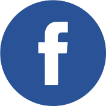 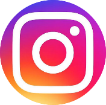 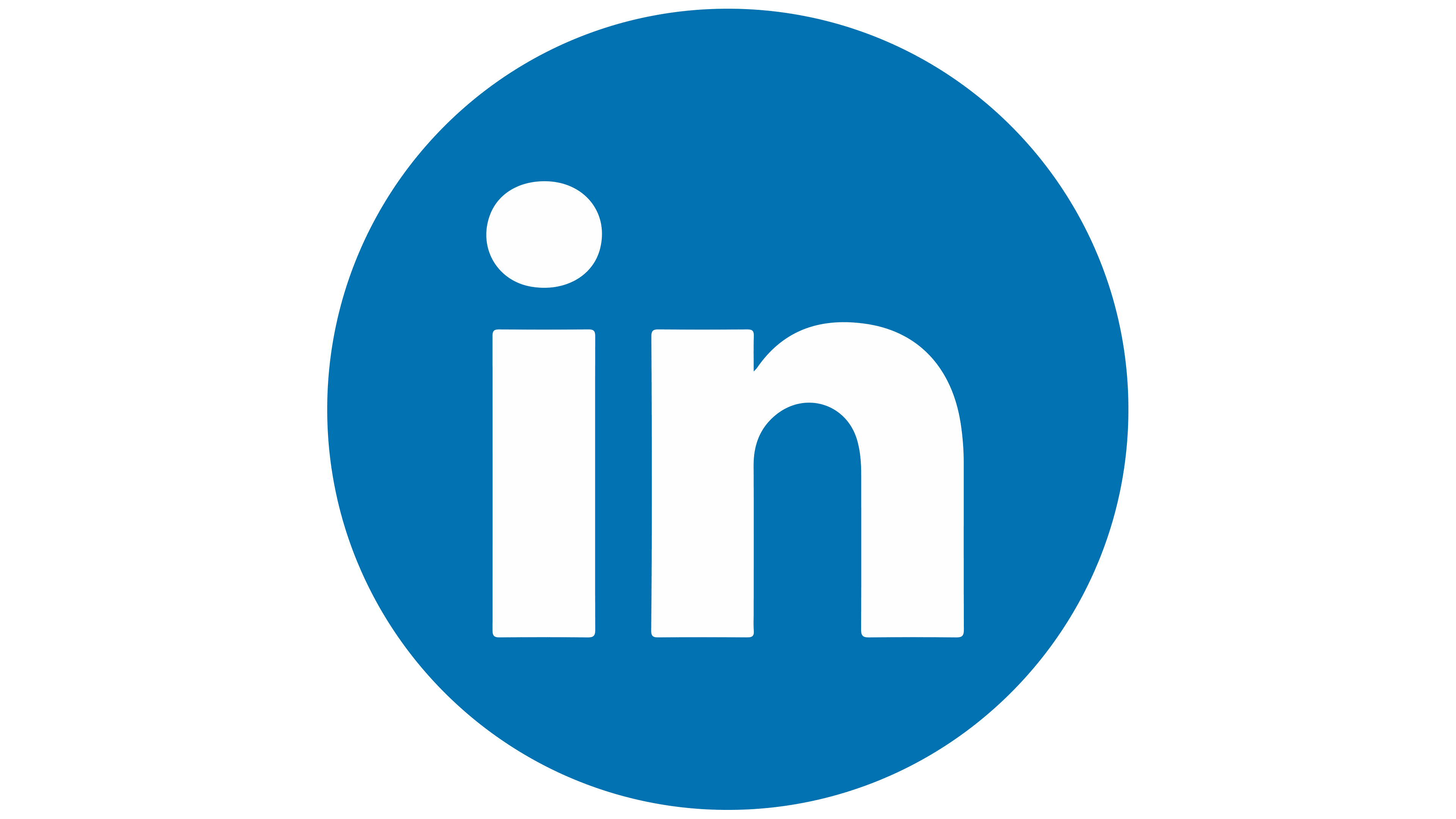 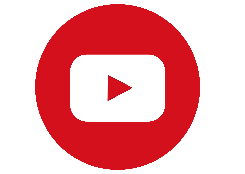 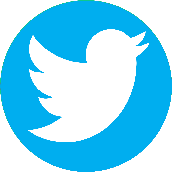 Do you have a design request, please visit our redesign page.
CREDIT: Freeppt7.com created this PowerPoint template.
Let this slide be kept for attribution.
www.freeppt7.com